Thank you to our 
Funders:
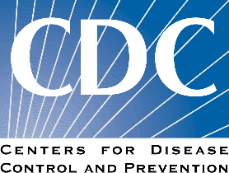 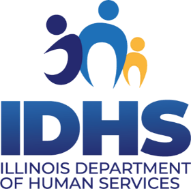 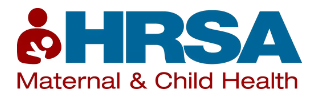 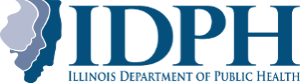 Conference Sponsors:
CME Provider
Silver Level
Gold Level
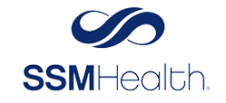 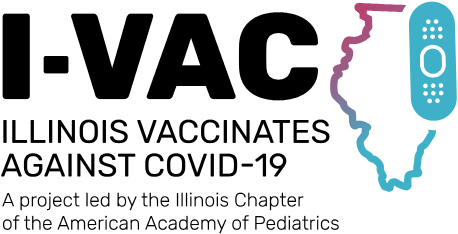 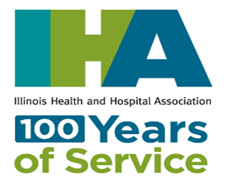 Supporters:
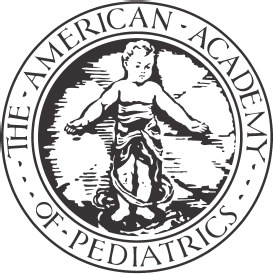 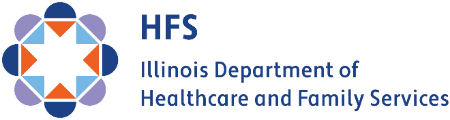 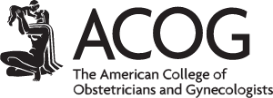 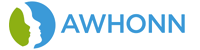 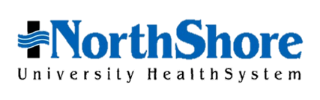 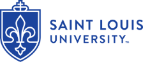 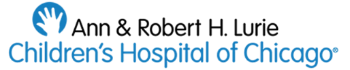 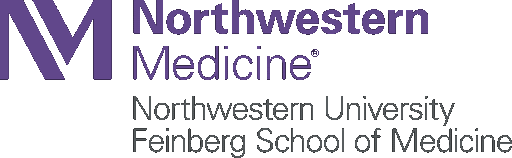 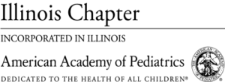 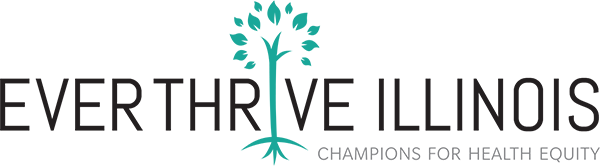 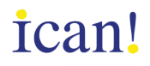 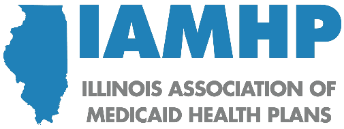 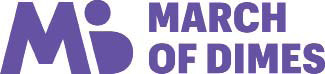 [object File]
Illinois Perinatal Quality Collaborative
1
[Speaker Notes: Team, let's us this slide for sponsors]
Patient, Family & Community Engagement Breakout Session
Thursday November 2nd, 2:45-4:15 PM
Patient, Family, Community Engagement Breakout Session
Breakout facilitators:
Charity S. Bean, CMA, CFSD, CLC, CBA, CHW, SRN 
Nancy Maruyama, RN, BSN, NCBF
Tamela Milan-Alexander, MPPA
Kakuna Smith
with welcome from Patti Lee King, PhD, MSW
[Speaker Notes: 2:30-2:50pm MNO-OB (10 min + 10 min panel questions); 20 min
Marilyn & Barbara panel
2:50-3:20pm PVB (13 min slides + 7 min breakout + 10 min panel questions): 30 min
Neel, Barbara & Emily Panel
3:20-3:55pm BE (15 min slides + 10 min breakout + 10 min panel): 35 min
Marilyn, Barbara, and Barrett 
3:55- 4:00pm Discussion of future initiatives 
4:00pm Transition to main Zoom Webinar for 15 min Wrap-Up and Prizes]
Engaging patients, families and communities through ILPQC
Patti Lee King, PhD, MSW
State Project Director and Quality Lead, ILPQC
Together, we are ILPQC! Patient, family & community engagement focus in 2023
ILPQC 2023 Obstetric Community Advisory Board
Tayo Mbande – Chicago Birthworks 
Tamela Milan-Alexander –MCH Patient Partner and EverThrive IL
Erin Miller & Anni Reinking – Family Connects Peoria County
Karie Stewart – Certified Nurse Midwife, U of I Health Services
Susan Waltrip – Springfield WIC Office
Brittney Autry – MCH Patient Partner
Charity Bean –Doula Bean
Debra Draper – Patient Partner
Linda Gordon - Doula
Amanda Henley – Patient Partner
Talibah Johnson – EverThrive IL
Cecilia Macias – Patient Partner
Sandra Martell - Winnebago County Health Department
6
Illinois Perinatal Quality Collaborative
ILPQC 2023 Neonatal Community Advisory Board
Karen Shiftlett – Macon County Health Department
Kakuna Smith – Parent Partner
Keyonna Tompkins – Access Westside Healthy Start
Odessa B. Williams – FIMR Chicago
Shanice Williams – Community Coordinator, Ingalls Memorial
Tia Britton – FIMR East St. Louis, Healthy Start East St. Louis
Ashley Horne - IDPH
Nancy Maruyama – SIDS Illinois
Erin Miller – Family Connect Peoria County
Charisse Montgomery – Black Butterfly Doula
Jose Ortiz – FIMR Chicago
Illinois Perinatal Quality Collaborative
7
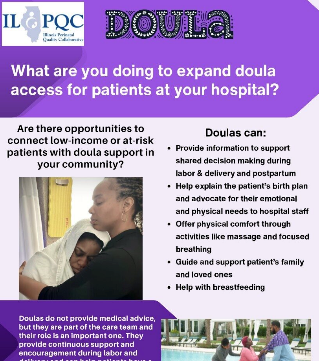 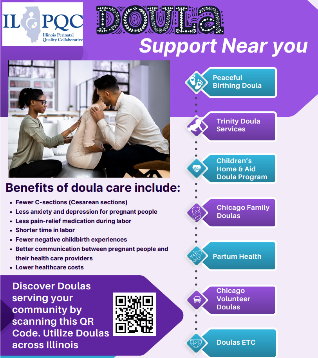 Linking with Community Partners
ILPQC Doula Resource – find it in your folder!
How do we more effectively link our patients to community resources?
By building relationships with community partners
Doulas, Community Health Workers, Home Visitors
Share Birth Equity resources with outpatient prenatal care locations
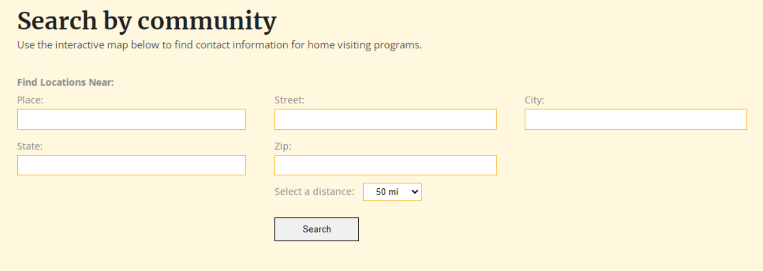 IGROW Illinois Home Visiting Collaborative helps identify Home Visiting Programs
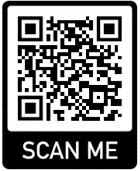 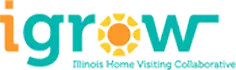 Identify a single point of entry for Home Visiting Programs or use the search tool to find a program near your hospital
Advancing Hospital-level Patient & Community Engagement
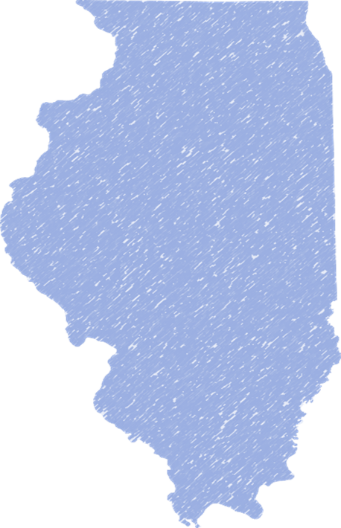 Nearly 13x increase in teams who have patient/community engagement strategy in place from start of BE initiative (4% --> 50%)
20 hospitals have held Respectful Care Breakfasts in 2023
7 Patient Partners engaged on hospital QI teams
ILPQC is offering a FREE Momma's Voices Patient & Family Partner Training to each of the first 20 patient partners identified!
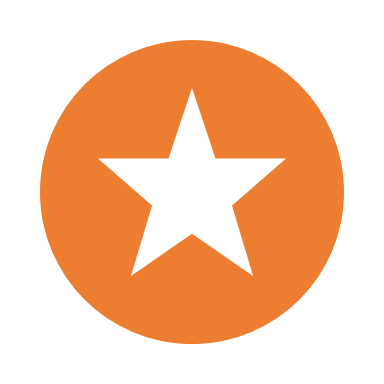 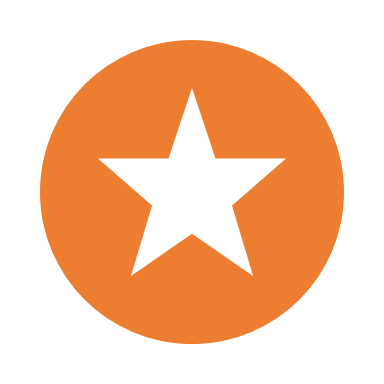 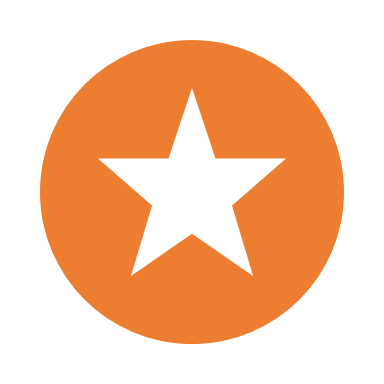 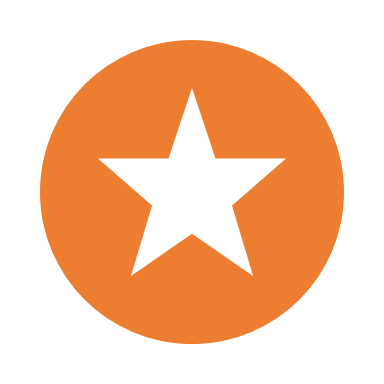 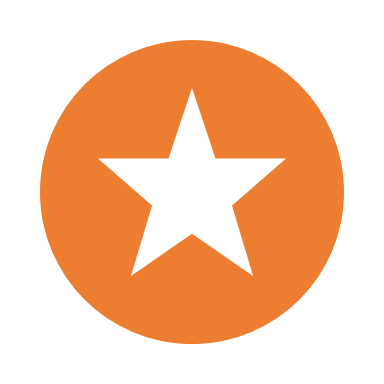 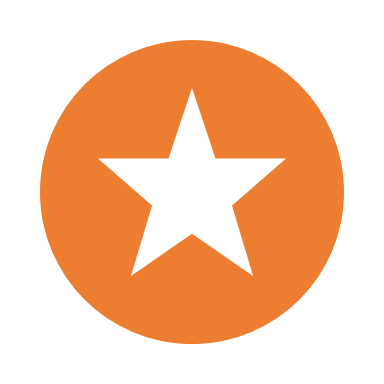 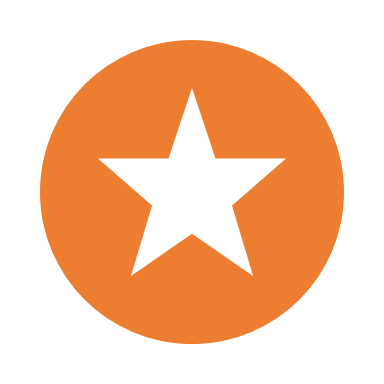 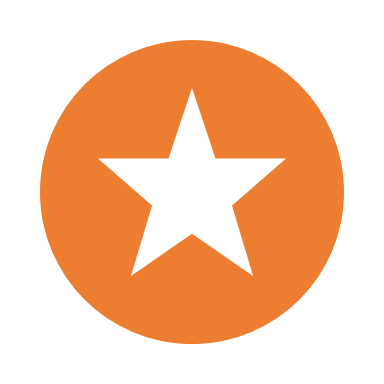 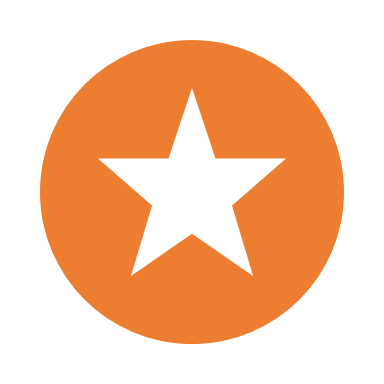 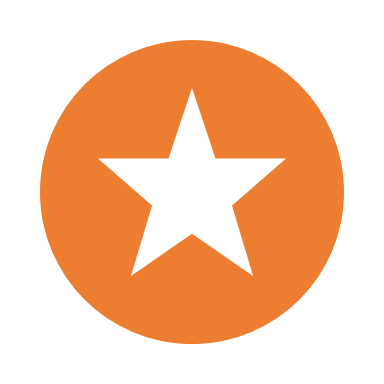 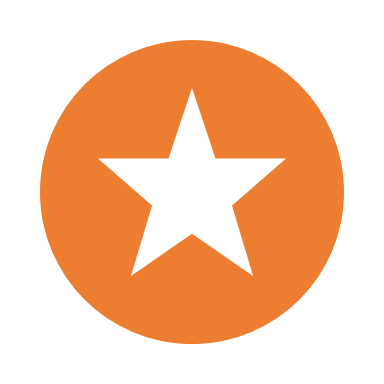 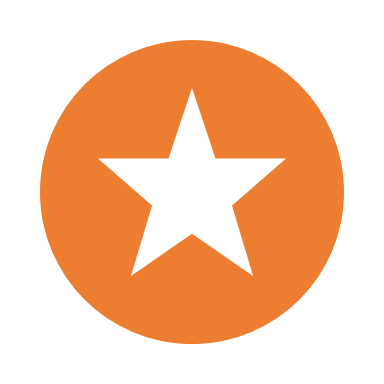 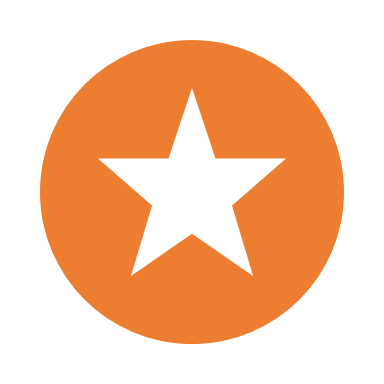 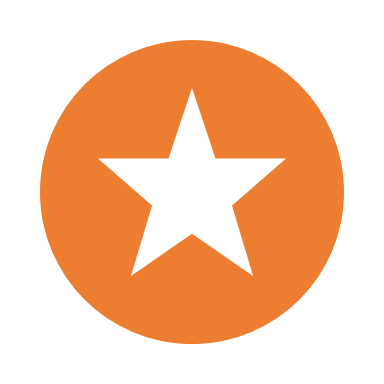 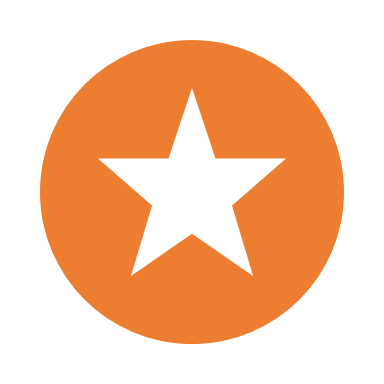 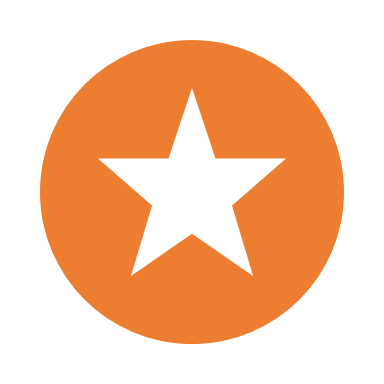 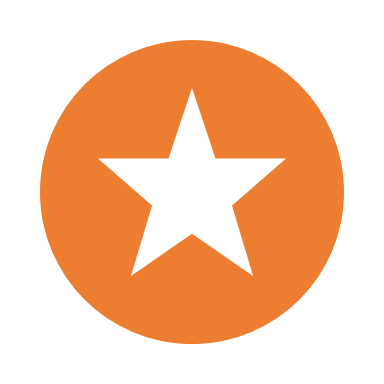 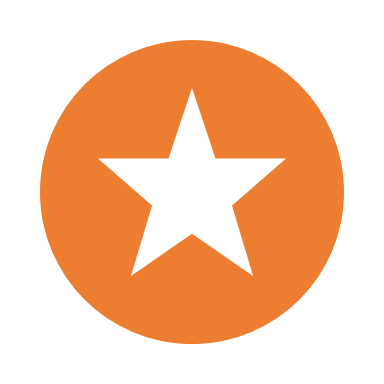 20 Respectful Care Breakfasts
May – Nov 2023
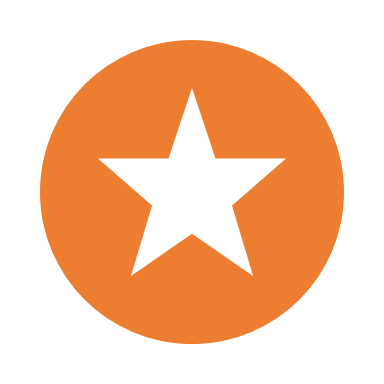 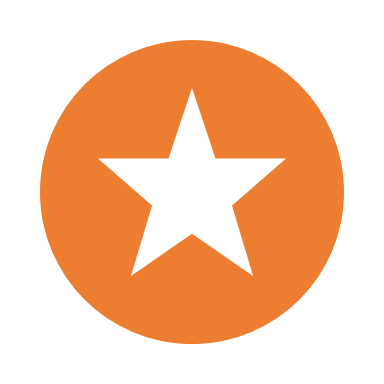 Illinois Perinatal Quality Collaborative
9
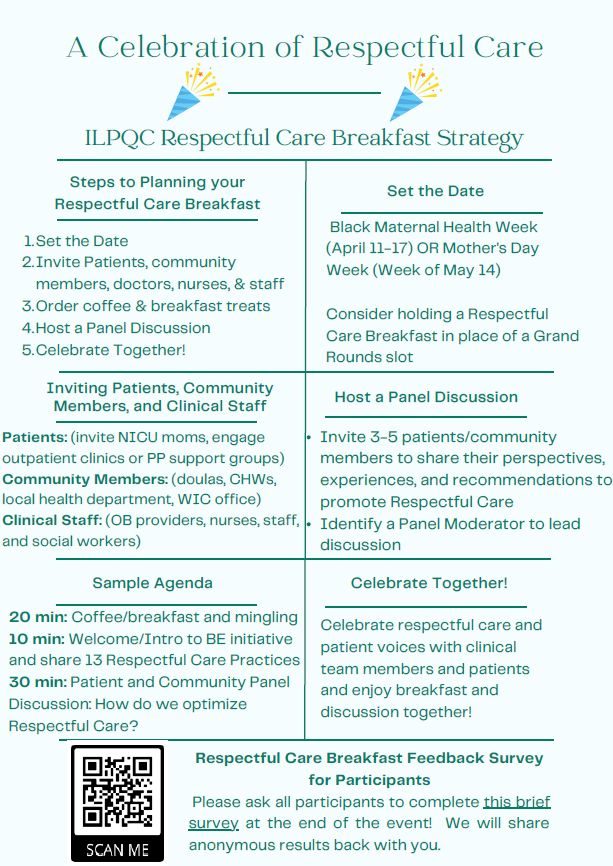 Respectful Care Breakfast: A Celebration of Respectful Care and Patient VoicesBuilding connections over breakfast with postpartum patients, community members, and clinical staff for discussion and feedback on respectful care
Illinois Perinatal Quality Collaborative
10
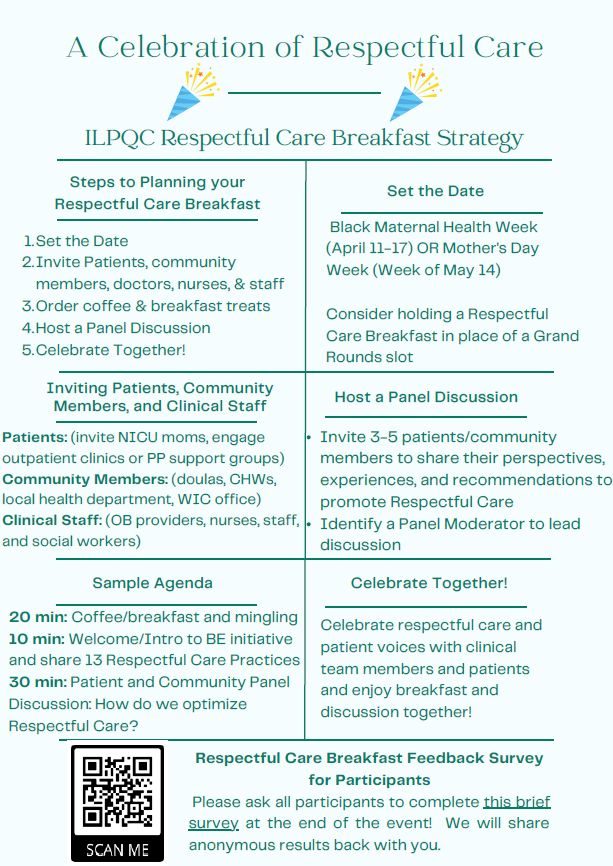 Respectful Care Breakfast: A Celebration of Respectful Care and Patient VoicesBuilding connections over breakfast with postpartum patients, community members, and clinical staff for discussion and feedback on respectful care
Illinois Perinatal Quality Collaborative
11
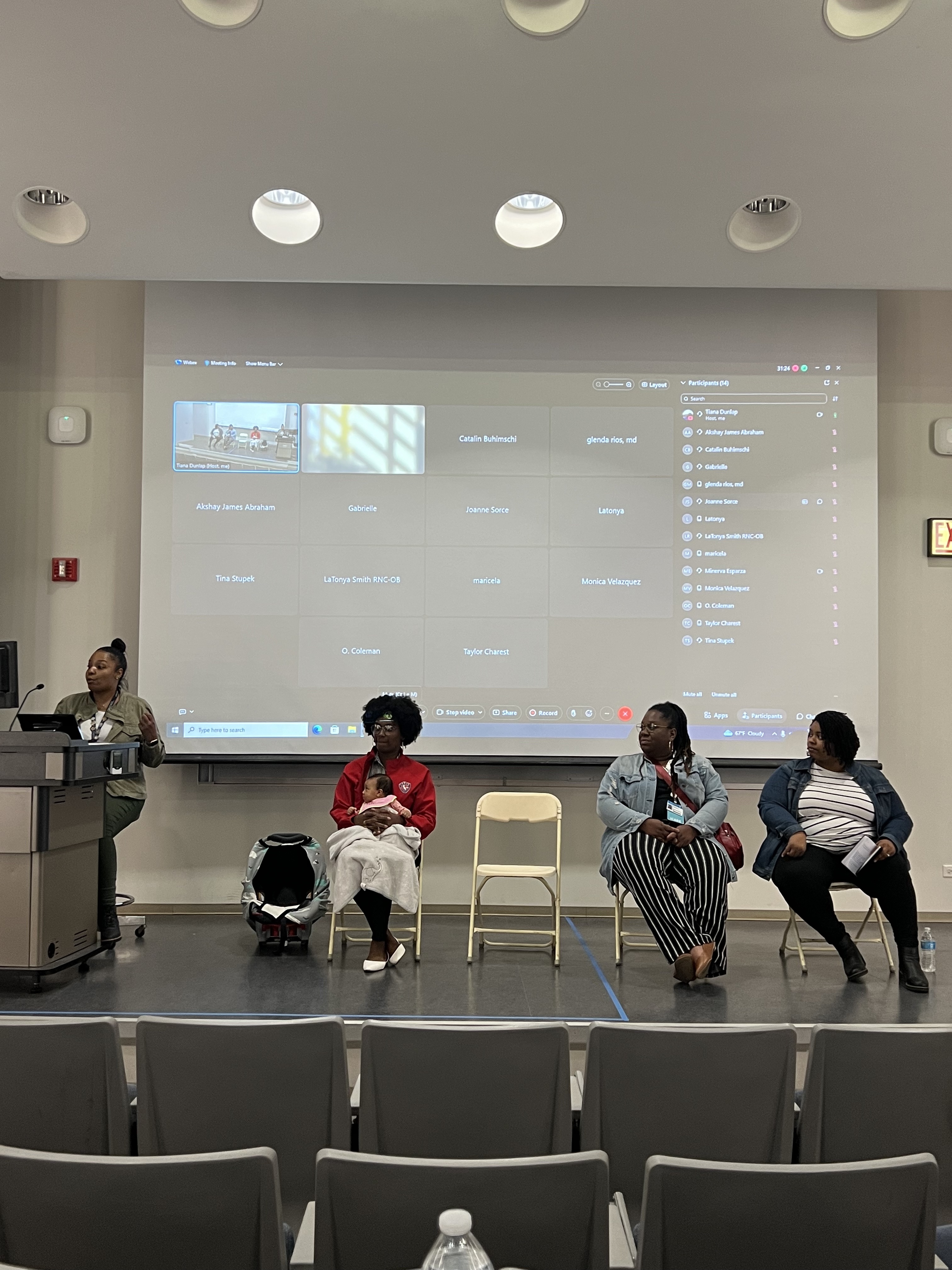 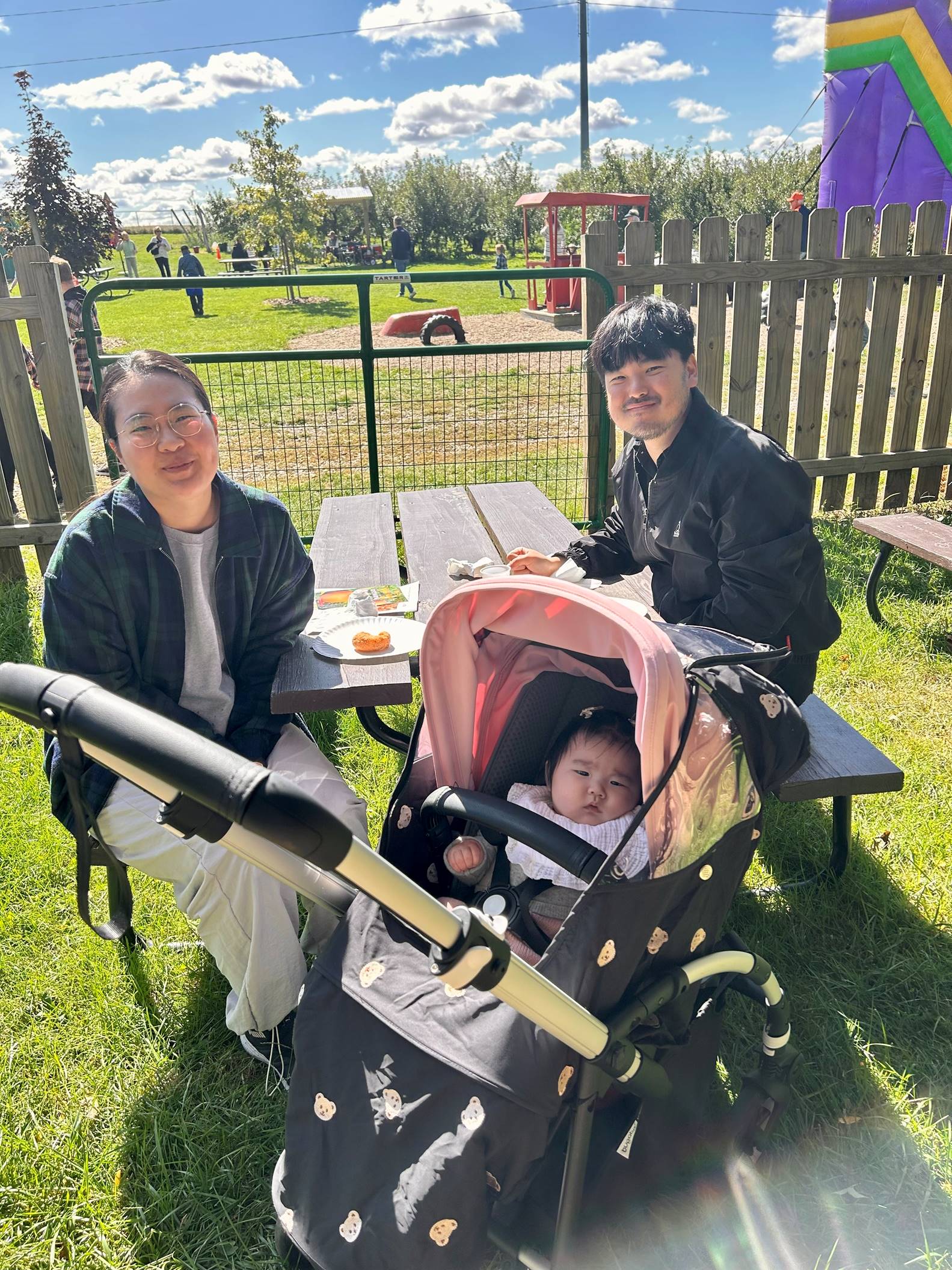 Carle Foundation Hospital
UI Health
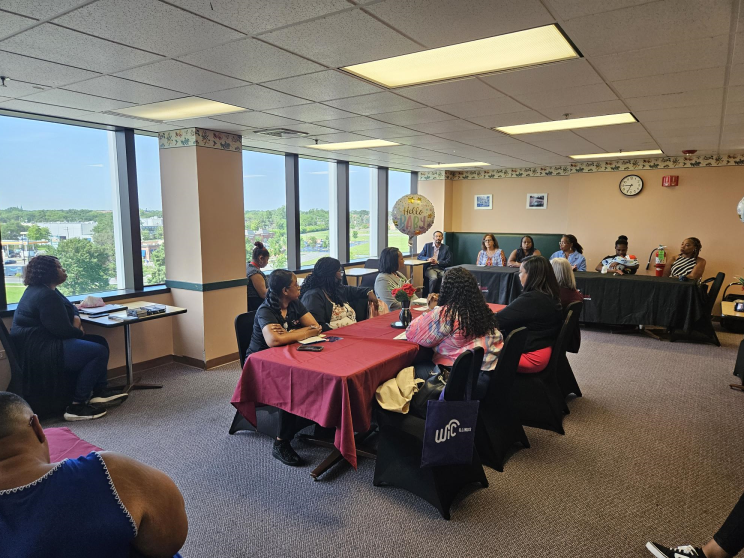 Roseland Community Hospital
Carle Foundation Hospital
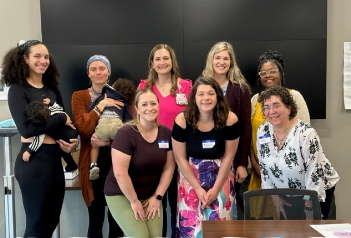 Memorial Hospital of Carbondale
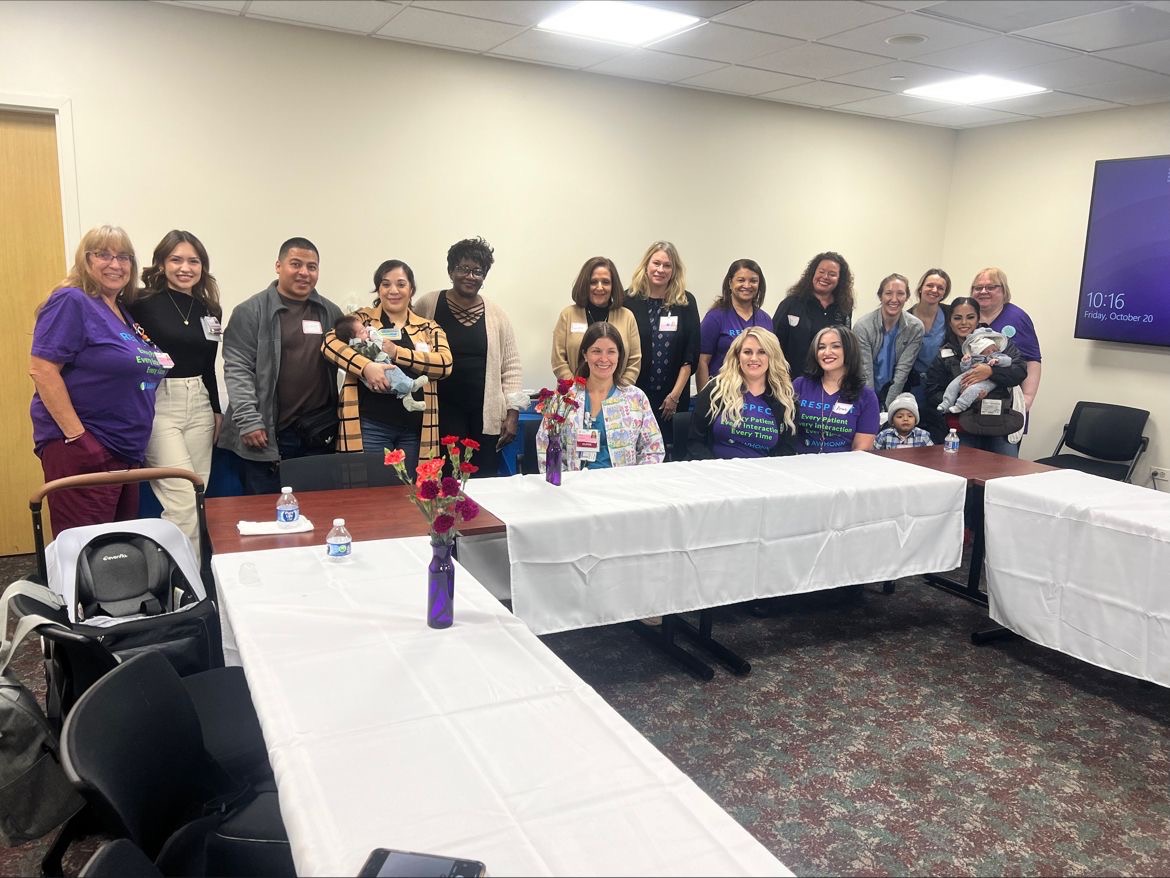 MacNeal Hospital
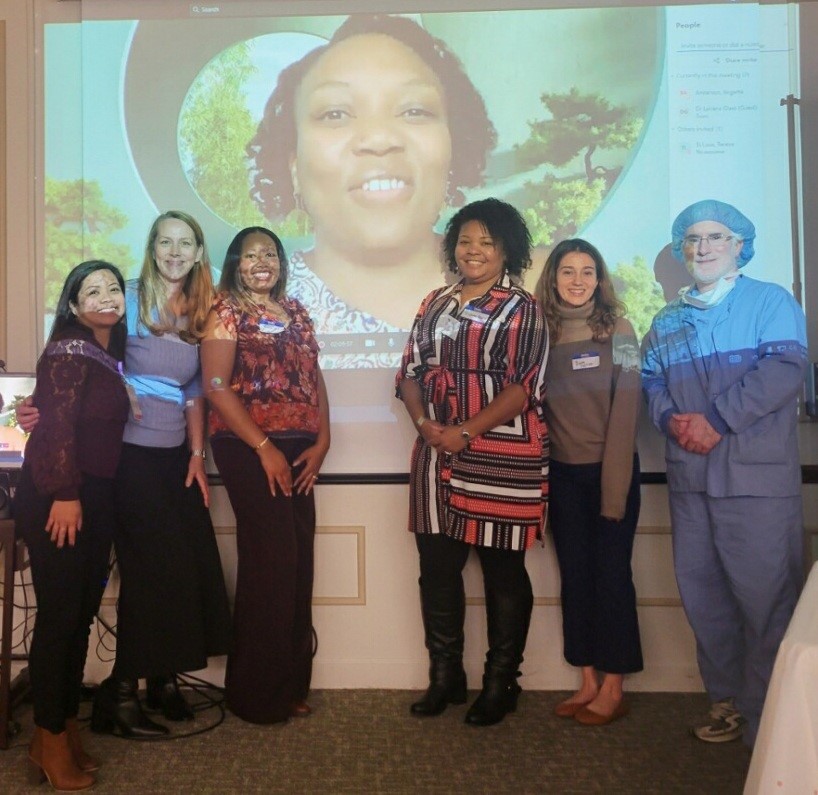 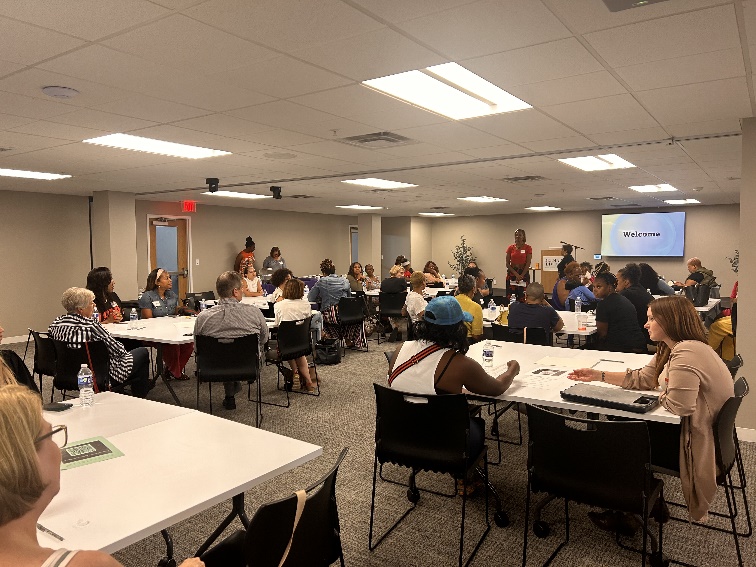 Vista Medical Center
Respectful Care Breakfasts Across IL
Barnes-Jewish/SSM St. Mary's
Illinois Perinatal Quality Collaborative
12
2023 Teams Survey
Respectful Care Breakfast –Completed by 20 HospitalsFocused on listening to patients
Listening to community questions and suggestions and shared how we are working towards more respectful care
Open conversations about experiences, positive feedback and constructive criticism
Hearing from community members allowed clinical staff to have a better understanding of what respectful care means
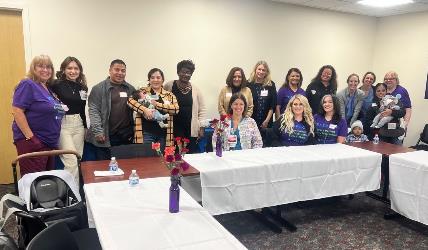 Hearing directly from patients about their care
Able to share what team had accomplished and hear feedback from patients
Illinois Perinatal Quality Collaborative
13
Birth Equity
Respectful Care Breakfast Recognition
Congrats to the following teams!
NM Palos Hospital
Northwest Community Hospital
OSF St. Francis Medical Center
Roseland Community Hospital
Rush University Medical Center
SSM St. Mary's Hospital
SwedishAmerican Hospital
UI Health
University of Chicago
Vista Medical Center
Advocate Aurora Sherman Hospital
Barnes-Jewish Hospital
Carle Foundation Hospital
Elmhurst Hospital
FHN Memorial Hospital
MacNeal Hospital
Memorial Hospital of Carbondale
Memorial Medical Center
NM Delnor Hospital
NM Lake Forest Hospital
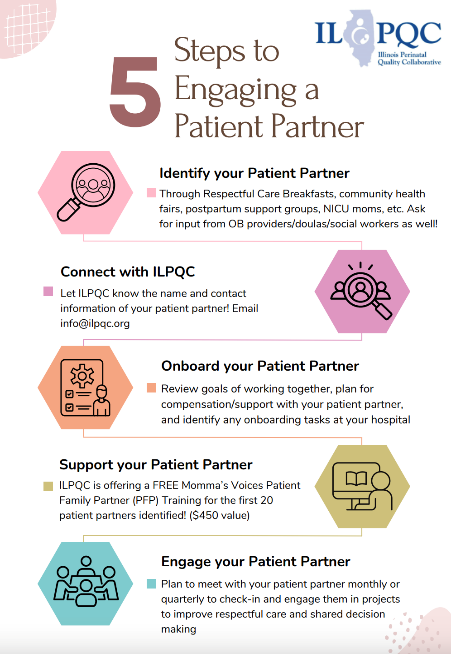 Who is a patient partner?
Patient Partners are community members who have received perinatal care and participate in quality improvement (QI) efforts to provide input based on their personal experience to improve perinatal care and the patient experience of respectful care.
Patient and community partners:
Collaborate and communicate with various patients, families, health care professionals, and public health professionals
Share their stories and identify both positive aspects of their experience and suggestions to improve care
Illinois Perinatal Quality Collaborative
15
2023 Teams Survey
Identification of Patient Partner
8 Birth Equity Teams have identified a Patient Partner
Methods to Identify Patient Partner:
Physician or CNM Referral
Attended Respectful Care Breakfast
Member of Hospital Patient Advisory Committee
Former Patient
Parent with a baby in the NICU
Illinois Perinatal Quality Collaborative
16
[Speaker Notes: Patient partner picture next to a pyramid]
Birth Equity
Patient Partner Recognition
Congrats to the following teams & patient partners! ​
Carle Foundation Hospital – Keshia Lewis
FHN Memorial Hospital – Maddy Brenner
MacNeal Hospital – Alexandra Belmontes
Northwest Community Hospital – Adrianne Musni
Northwestern Memorial Hospital – Kristi Noonan
Rush Copley Medical Center – Priscilla Rowan
UI Health – Kristal Pitts
Vista Medical Center – Robbie Myers
Momma's Voices Patient Family Partner Training
FREE for the first 20 patient partners identified ($450 value)!
Please share the name and contact information of your patient partner with ILPQC to get access to this free training for your patient partner
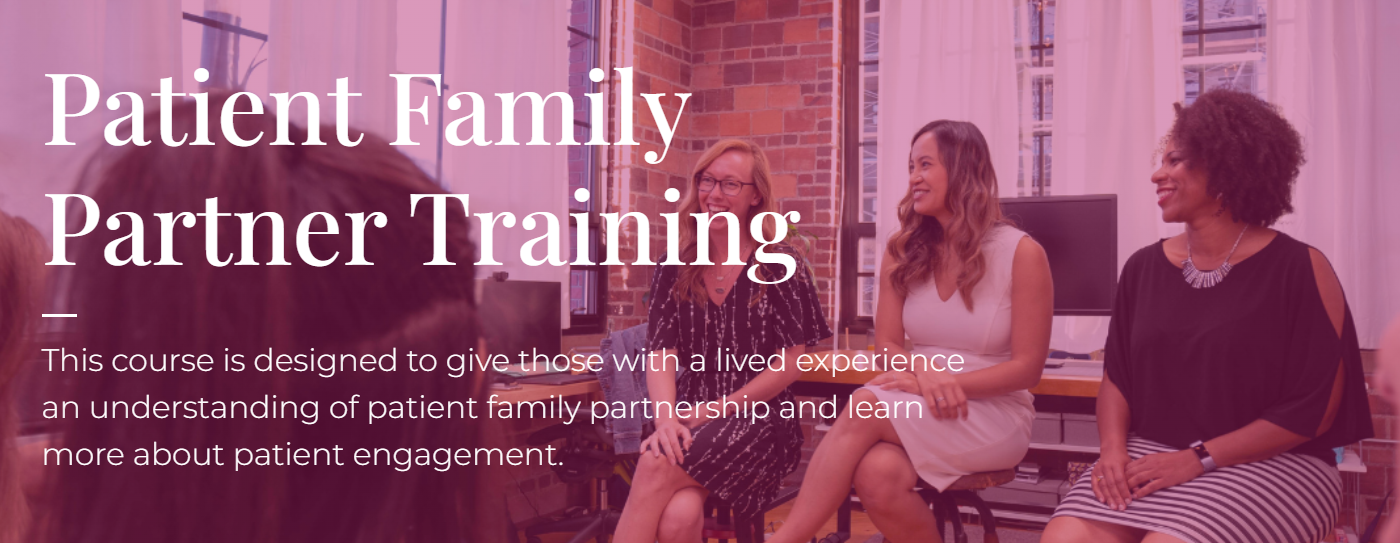 18
Our ILPQC goal for Patient Engagement in 2024
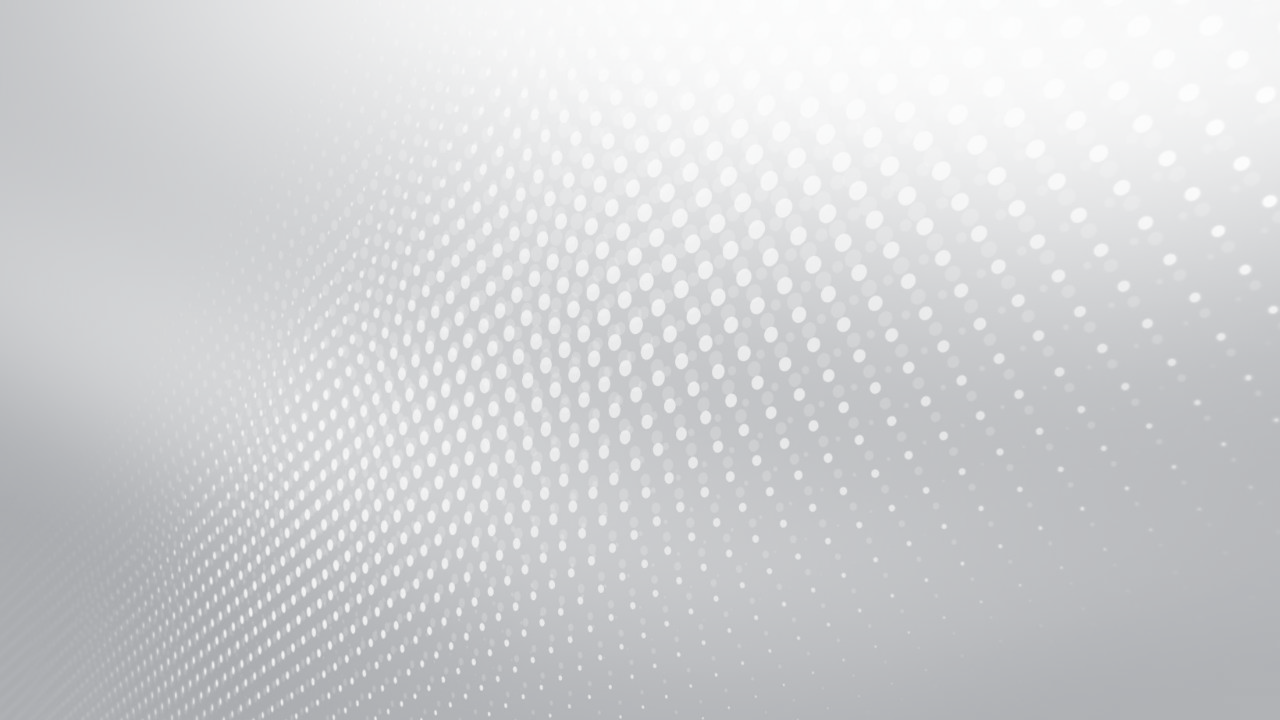 Every team to hold a Respectful Care Breakfast
Invite patients, community partners, and clinical staff.
Ask attendees to share their perspectives, experiences, and recommendations to promote respectful care.
Celebrate respectful care and patient voices with attendees and enjoy breakfast and discussion together!
Every team to engage a Patient Partner to work with their QI team
Identify patients through Respectful Care Breakfasts and community events
ILPQC is offering a FREE Momma's Voices Patient & Family Partner Training to each of the first 20 patient partners identified!
Illinois Perinatal Quality Collaborative
19
BREAKOUT ACTIVITY
Patient, Family and Community Engagement Session
2023
THE PATIENT’S HISTORY
A 25-year-old African American female recently moved to a new city. She hasn’t been able to find an OB/GYN due to her brief time living in the area for only 3 days. On a Saturday, at 37 weeks 4 days gestation, she presented to the Emergency Department with complaints of acute abdominal pain, fatigue, nausea and increased discharge.
Note: The following scenario will be presented in the patient's perspective
Emergency Department
PART ONE
EMERGENCY  DEPARTMENT (ED)
During triage, I shared with the nurse that I had recently moved to town. I had been very busy, and the move was sudden due to my husband’s job change. I told the nurse that I hadn’t experienced this kind of pain before in my pregnancy and was concerned about the baby’s movement. 

The nurse dismissed my concerns and stated, “that’s normal at this stage of pregnancy and there’s not much we can do for you.” The nurse then repeatedly asked me if I use any drugs. I continued to state that I am not a drug user. The nurse sent me back to the ED lobby to wait. 

As time passed, the pain and nausea intensified further. After an hour, I approached the triage desk and attempted to share that my pain was worsening. The triage nurse asked me once again if I use drugs. Again, I denied drug use and the nurse sent me back to the waiting room, believing that I was exaggerating symptoms because I was too calm for my pain to be as intense as I described. I waited 20 more minutes and was finally called back to a room.
ED CONTINUED
I was brought to an open room. A provider entered and stated their understanding that I was pregnant and experiencing pain and nausea. I shared again that I felt this pain was intense and nothing like I've felt before. However, I was very calm and didn’t appear to be in such intense pain. The provider dismissed this information as drug-seeking and proceeded with the medical screening exam using Doppler to confirm the presence of fetal heart tones. The provider noticed my stomach tighten and face grimace. I was then informed by the provider that I would be transferred to Labor and Delivery for monitoring.
Labor & Delivery Unit
PART TWO
Once in Labor and Delivery, I was admitted after a vaginal exam that showed I was 6cm dilated, 80%, effaced and at a -2 station. My contractions were 3-5 mins apart and lasting 1 min long. I told the nurse that my husband and mother were enroute. The nurse stated that the hospital policy is that only one visitor is allowed due to COVID restrictions. I began to weep and again stated that I just moved here 3 days ago, and this was my first child. I pleaded with the nurse to allow both my husband and mother to be present. The nurse went to speak with the charge nurse, and she agreed to let both my mom and husband be in the room.
I wanted to get out of bed to help the labor progress and decrease my pain. I wasn’t allowed to move; instead, I had to lie on my back through intense labor pains. The doctor and most of the nursing staff weren’t listening to me. I felt horrible pain while laying on my back and begged to get up and move around. The pain caused my blood pressure to spike, and I was now being told I couldn’t move around because of my blood pressure. As I explained I had no issues with blood pressure my entire pregnancy, I was met with “well we don’t have your prenatal record, so we have to take precaution." I was so upset, and my husband grew furious with the staff.
Giving Birth
PART THREE
Four or five hours into the ordeal, the doctor came into the room to break my water. But after a first attempt, he seemed confused. Turns out, my sacs were already ruptured. He started to question nurses and other staff about when and how my water had broken, but no one had an answer. Outside my room, I could hear them discussing what had gone wrong. I begged for pain medication and was met with shrugs of silence. Communication was lacking, and the few times the nurses or doctors did speak to me, they were curt, unkind and unsupportive. My husband demanded that someone help me with my pain but was met with threats to call security because he was “yelling” at the staff. At this point, I became more upset and asked to be left alone.
The fetal monitor started to sound—we were suddenly in an emergency. I needed to give birth right away. The pain I felt made sense because I was now 10 cm dilated and baby was low. Adding fuel to the panicked fire, the hospital staff never took a moment to directly address me about what was happening. Despite my pleas for pain medication, I didn’t get what I needed. I pushed until baby crowned and I felt like I was going to pass out. Still, the doctor warned that if I didn’t push, he was going to be forced to pull. I pushed with all my might, and he pulled to deliver the shoulders and, ultimately, the rest of baby’s body. This created a tear that needed an unspeakable number of stitches. They placed my baby on my chest, and I instantly fell in love. He was perfect.
Mother & Baby Unit
PART FOUR
When we finally moved to our postpartum room, our first nurse was amazing and so attentive. She really educated me on how to care for my stitches and gave my husband and I get assistance with lactation. As the night came, a new nurse came on and she was very rude. She came in at 1am and stated the baby needed to eat more and proceeded to give our baby a bottle of formula. I informed her that I was breast feeding and only wanted to put my baby to breast. I asked why and she stated our baby was down 6% birth weight. Out of fear that our baby was losing too much weight, I agreed. I was devastated and felt as if I was failing my baby.
The next morning, the previous nurse returned, and she assisted us with performing our baby’s first bath and respected our decision not to circumcise. She and the rest of the staff made our stay amazing from that point. Lactation came in and answered all our questions and helped us feel more confident in getting our baby latched. The lactation consultant also informed us that babies lose 7-10% of their birth weight and regain it in 2 weeks after birth. I once again was angry because the nurse the night before insisted that we give formula.
Discharge
PART FIVE
Postpartum overall was the best part of my experience. I received the best care in postpartum. They provided a lot of emotional support and concern. In addition, they provided education on newborn care and swaddling. However, I did feel I wasn’t given enough information on vaginal care and postpartum depression upon discharge. We felt rushed out once the discharge papers where signed. 

My husband had to go home to get the car seat which we hadn’t installed due to our move. The transporter seemed frustrated and kept asking how much longer. 


I did not want to go to the OB/GYN who delivered my baby for future care. My nurse gave me a list of others to call to establish care. We headed home with mixed feelings about our experience, but we are grateful for our baby boy.
Key Takeaways & Reflection
Personal Reflection
Reflect on what you've discussed in the breakout
Write down one action item for tomorrow to improve patient, family and/or community engagement for equitable care
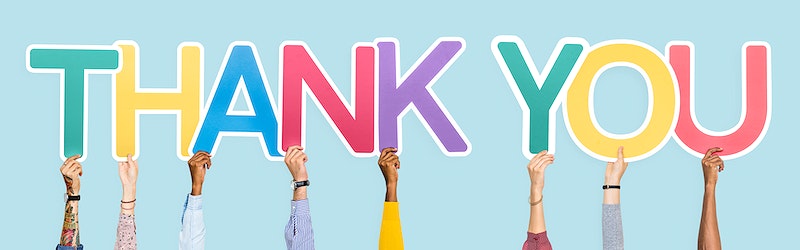 We look forward to continuing this great work together in 2024 and thank you for your continued support and dedication to make Illinois the best place to give birth and be born!
Illinois Perinatal Quality Collaborative
35
save the date
2024 OB & Neonatal 
Face-to-Face Meetings
OB TEAMS:
Calling ALL Perinatal Leaders, Providers, Nurses, Advocates, & Friends!
at the President Abraham Lincoln Doubletree Hotel 
in Springfield, IL
MAY 22ND, 2024
NEONATAL 
TEAMS:
MAY 23RD, 2024
Join us for an interactive day of collaborative learning with the ILPQC initiative!